144 Nobel Laureates support GMOs

Richard J. Roberts






Africa Food Security
Kigali, August 5, 2019
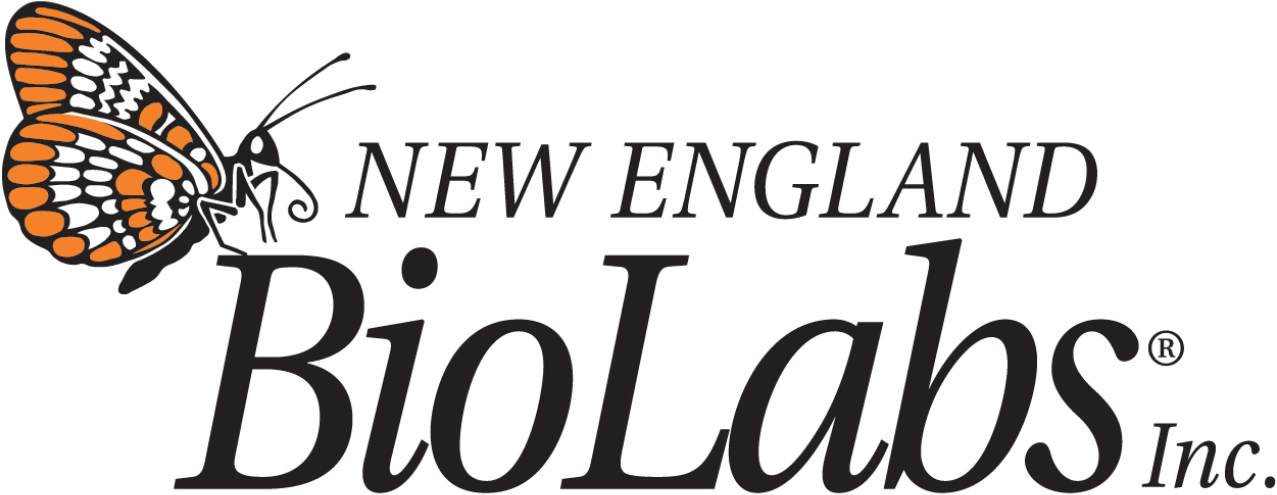 144 Nobel Laureates are urging everyone to acknowledge that GMO technology is basically safe and should be supported and encouraged for the sake of the developing world, who desperately need better yielding crops with added nutritional value.
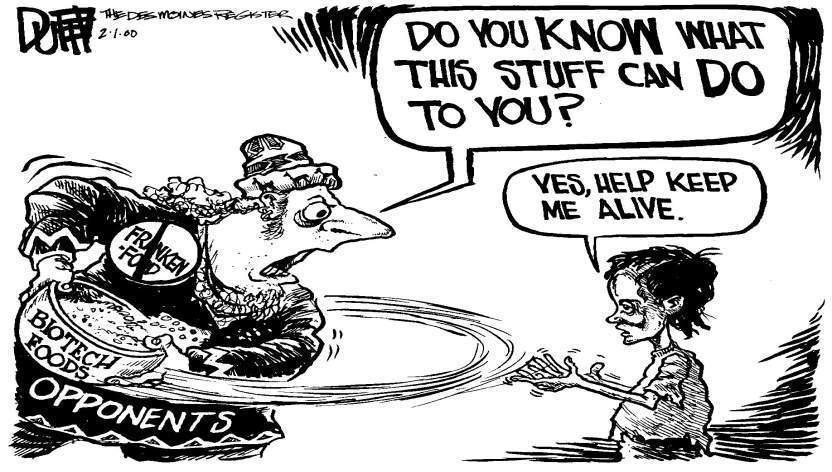 http://supportprecisionagriculture.org/
Remember that for the 800 million who go to bed hungry at night



 FOOD is MEDICINE
Food means Agriculture
For 10-12,000 years we had been using crude genetics

But in the 1980’s we learned how to be precise
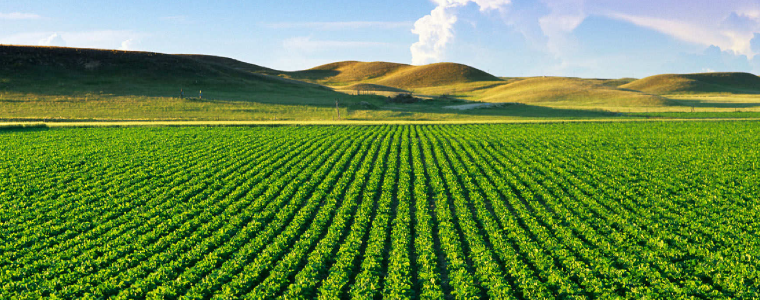 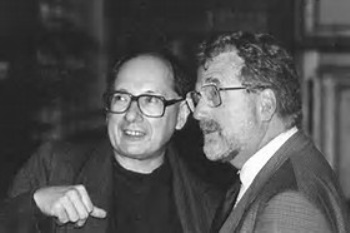 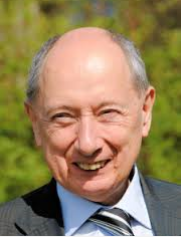 Marc Van Montagu and Jeff Schell
discoverers of Ti plasmid transformation
 
also independently, Mary Dell Chilton
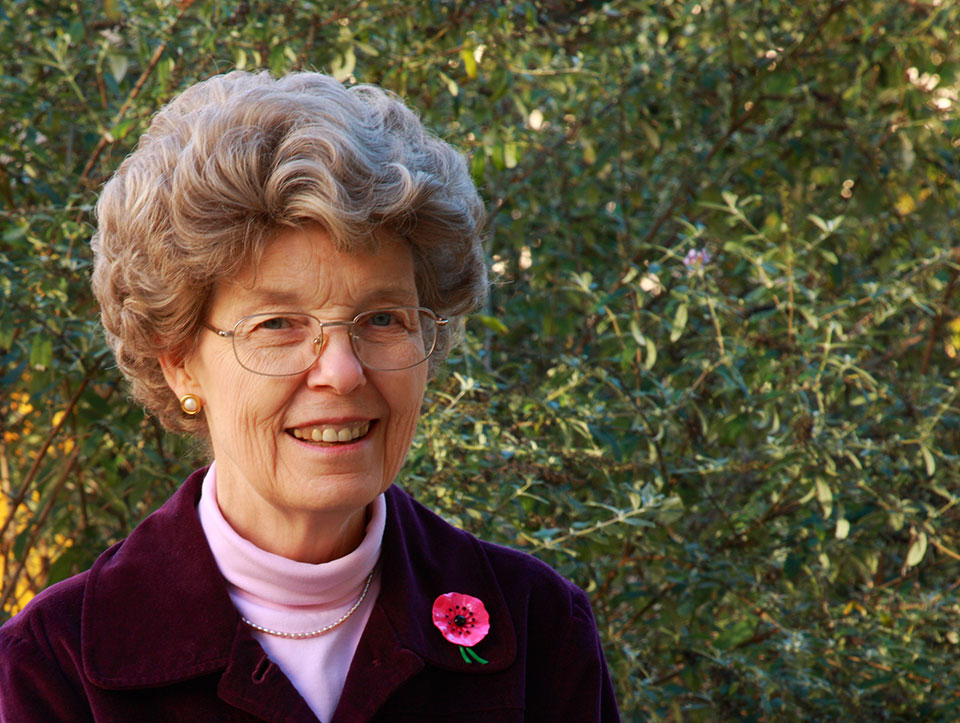 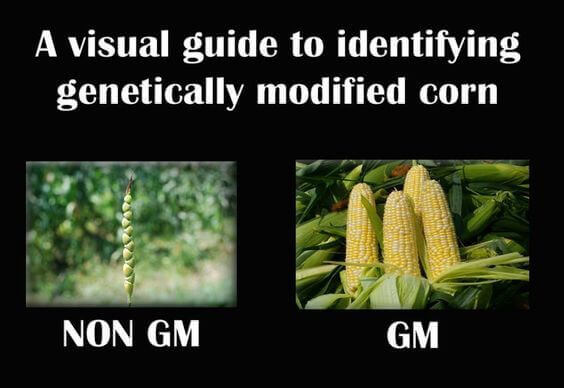 Modern corn
In our supermarkets

GM by man
Teosinte 
the wild ancestor

GM by Nature
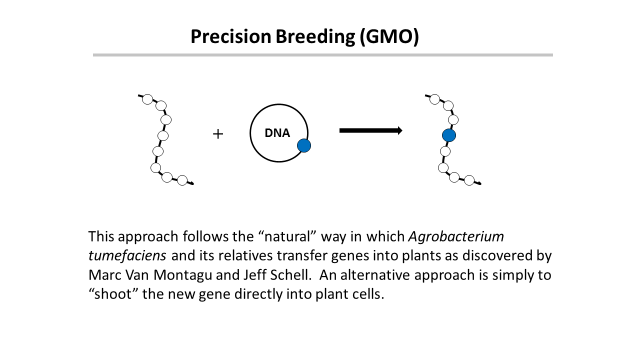 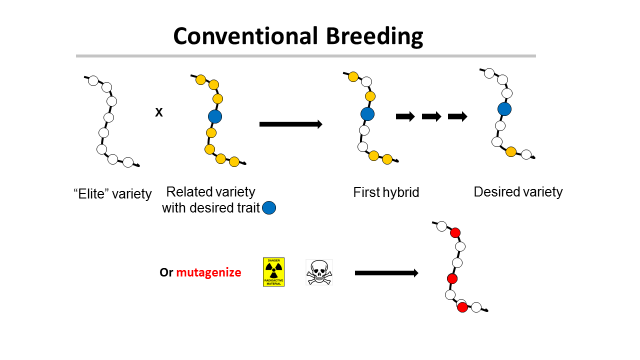 ‘This is dangerous!’
‘This is safe!’
← Greenpeace claims →
Traditional versus precision methods
I want to move a GPS system from my old car into my new one

Should I disassemble the two cars, mix up the parts and then “select” for the one with the GPS, ignoring what else it might have picked up?


Or should I take the GPS from one car and move it to the other?
Traditional versus precision methods
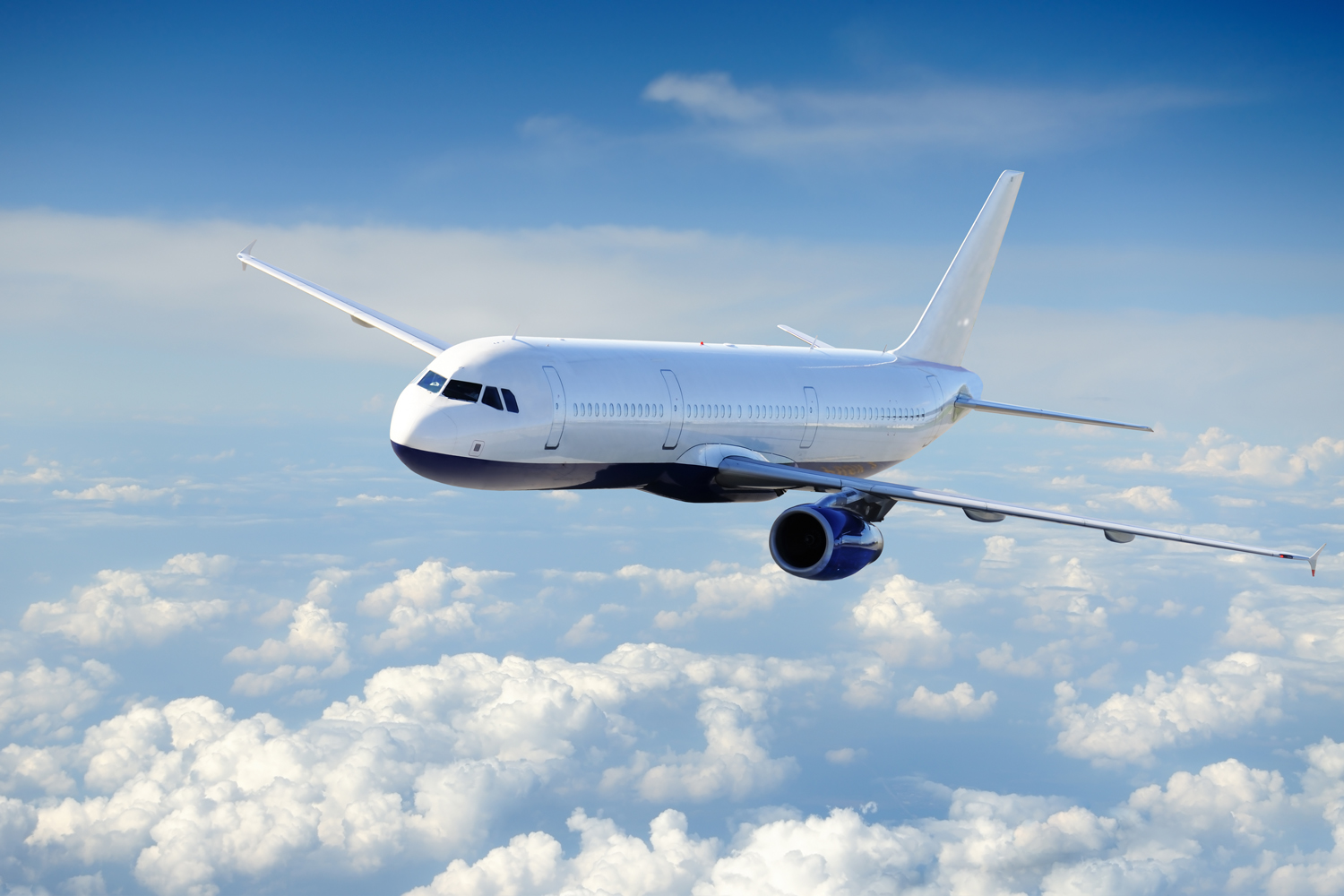 If I take a GPS from an airplane
 will the new car fly?
Genetic Modification refers to a method
But what is important is the 

PRODUCT 
not the
METHOD 

This is just as true for traditional breeding
Plants can’t run away from predators

So how do they protect themselves?

With pesticides!
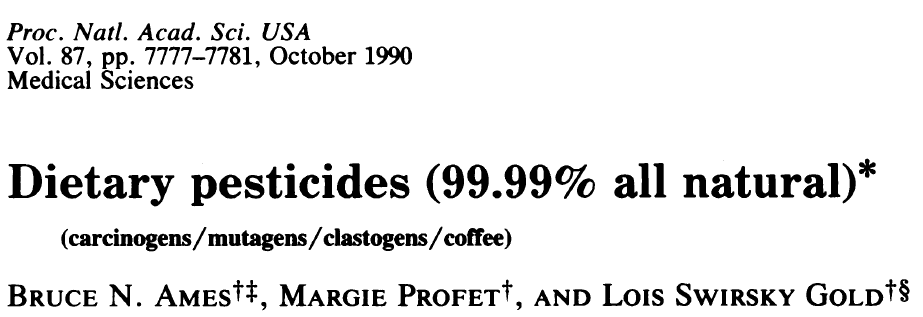 Many common vegetables have high levels of natural pesticides.
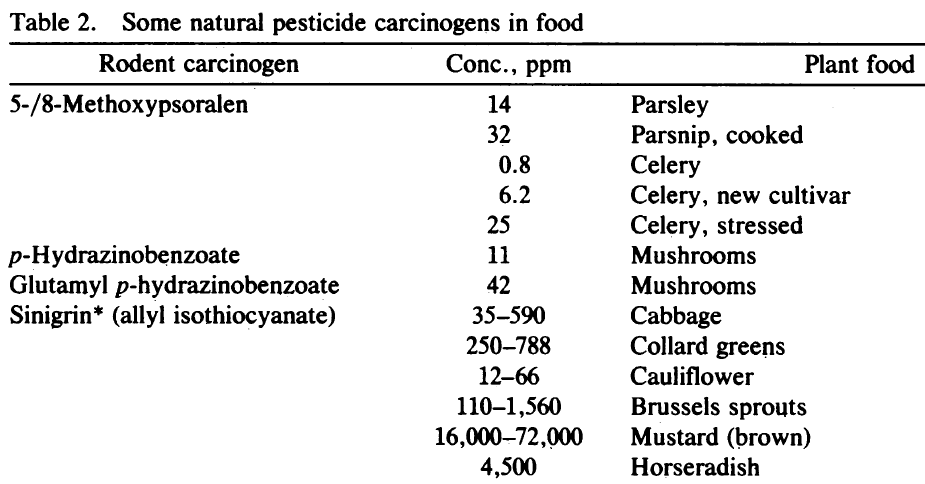 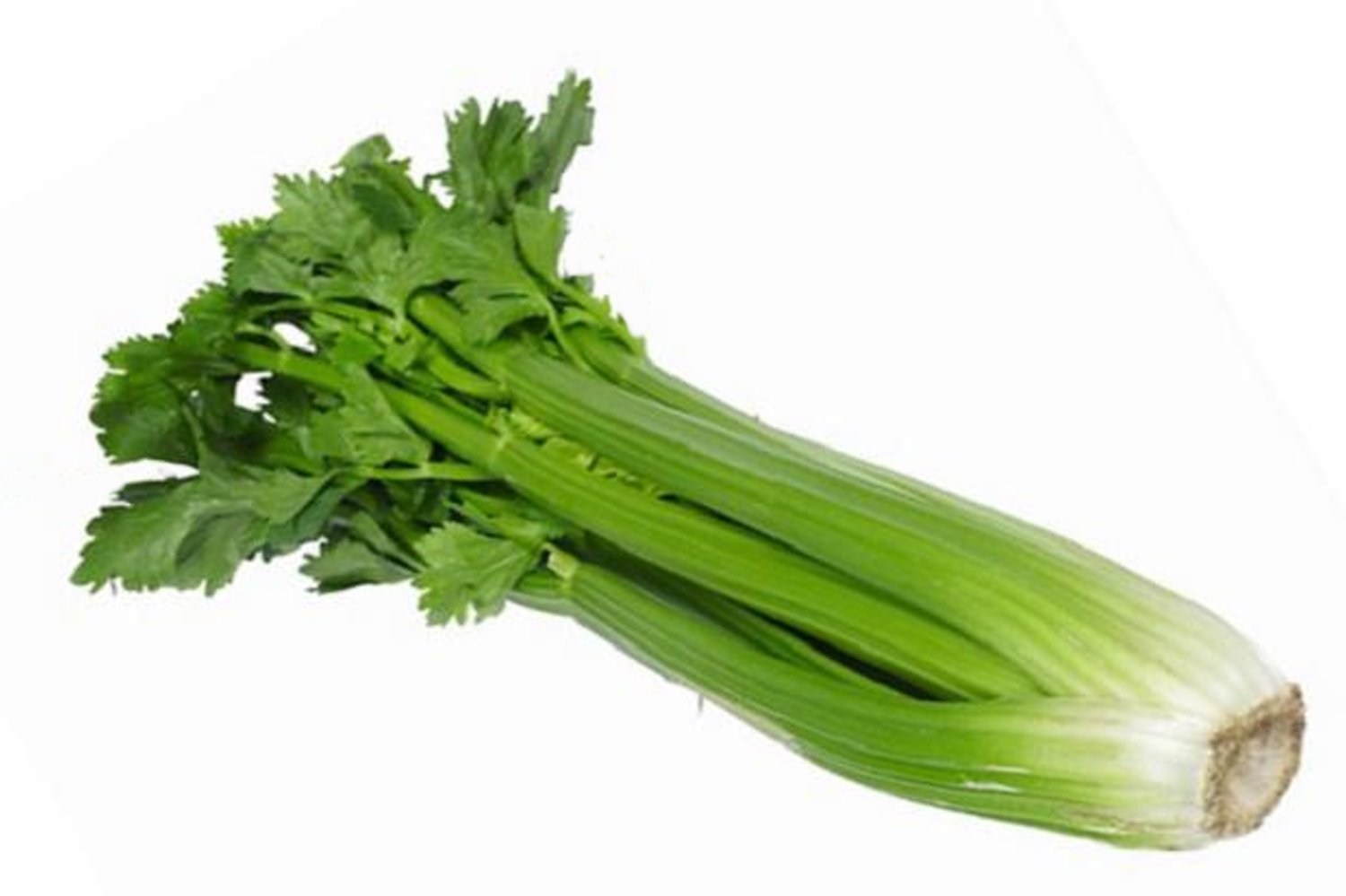 + 11 more
The Banana Problem
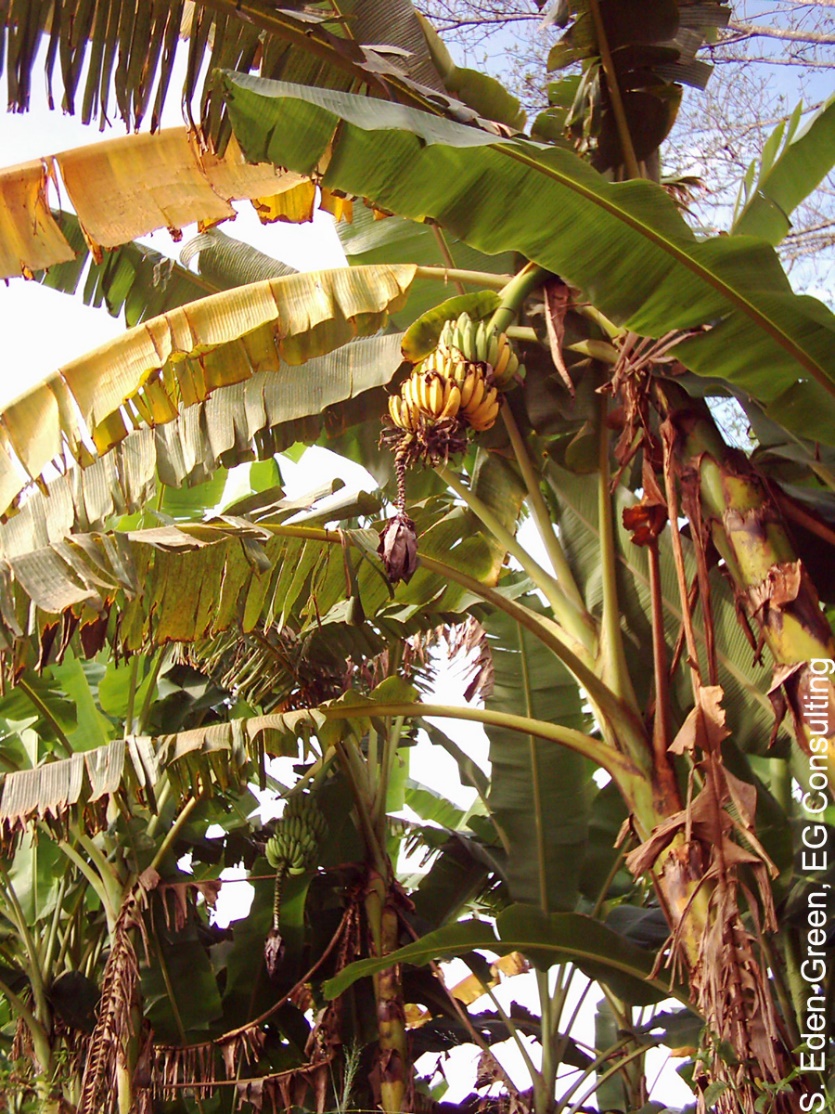 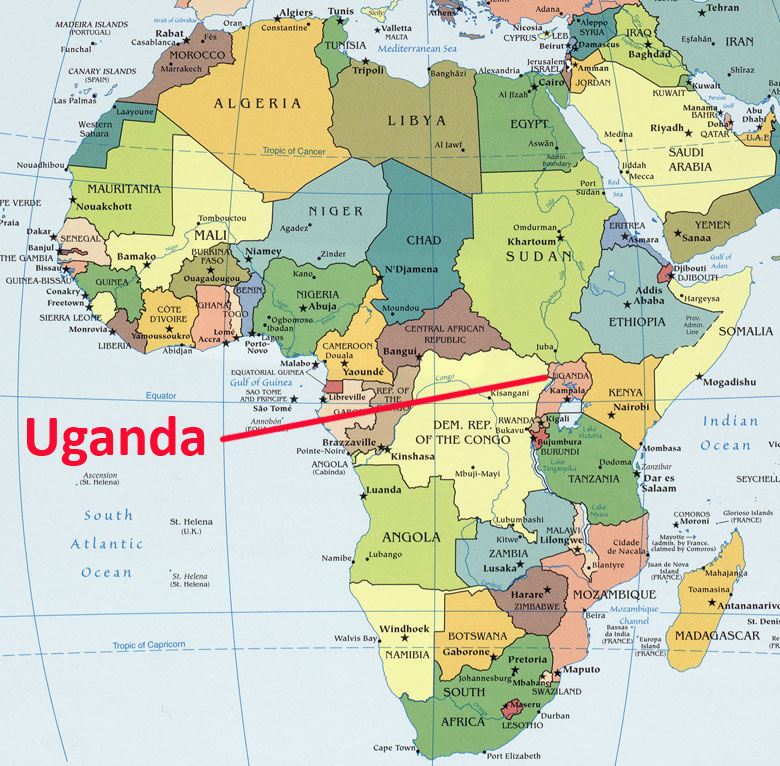 Xanthomonas wilt
No natural varieties are resistant so no
         traditional breeding solution       

BUT
Sweet pepper is resistant to Xanthomonas campestris and two genes are known that mediate this resistance.  Using precision techniques these genes have been transferred to banana and these modified bananas are now beginning field trials.
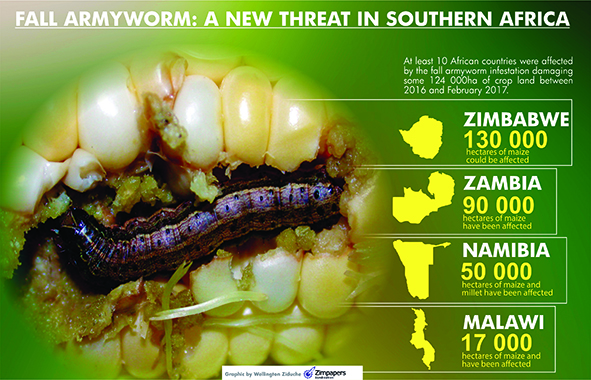 A case study in nutrition
*Courtesy of Ingo Potrykus
[Speaker Notes: Golden Rice and Beyond – challenges of a humanitarian GMO project.]
Golden Rice
A new source of Vitamin A

Ingo Potrykus, ETH Zurich
Peter Beyer, U. Freiburg

  Introduce the genes for 
     β-carotene into rice
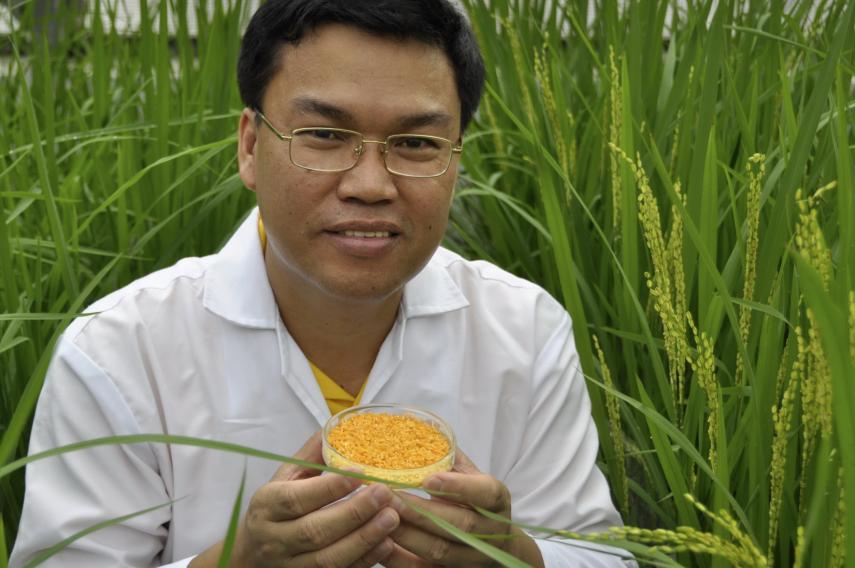 Courtesy of Ingo Potrykus
Golden Rice
Became a reality in February, 1999. 

Could have been in the field within 2-5 years, beginning to save children from blindness and death.

But it’s a GMO and only now will it soon be available in Bangladesh.

Why? 

Multiple years of delay due to regulation and opposition.
Courtesy of Ingo Potrykus
[Speaker Notes: Golden Rice and Beyond – challenges of a humanitarian GMO project.]
Science Facts
For developed countries food is not a problem.


We must never forget the consequences of our actions for the developing countries


We need more science in politics
And less politics in science
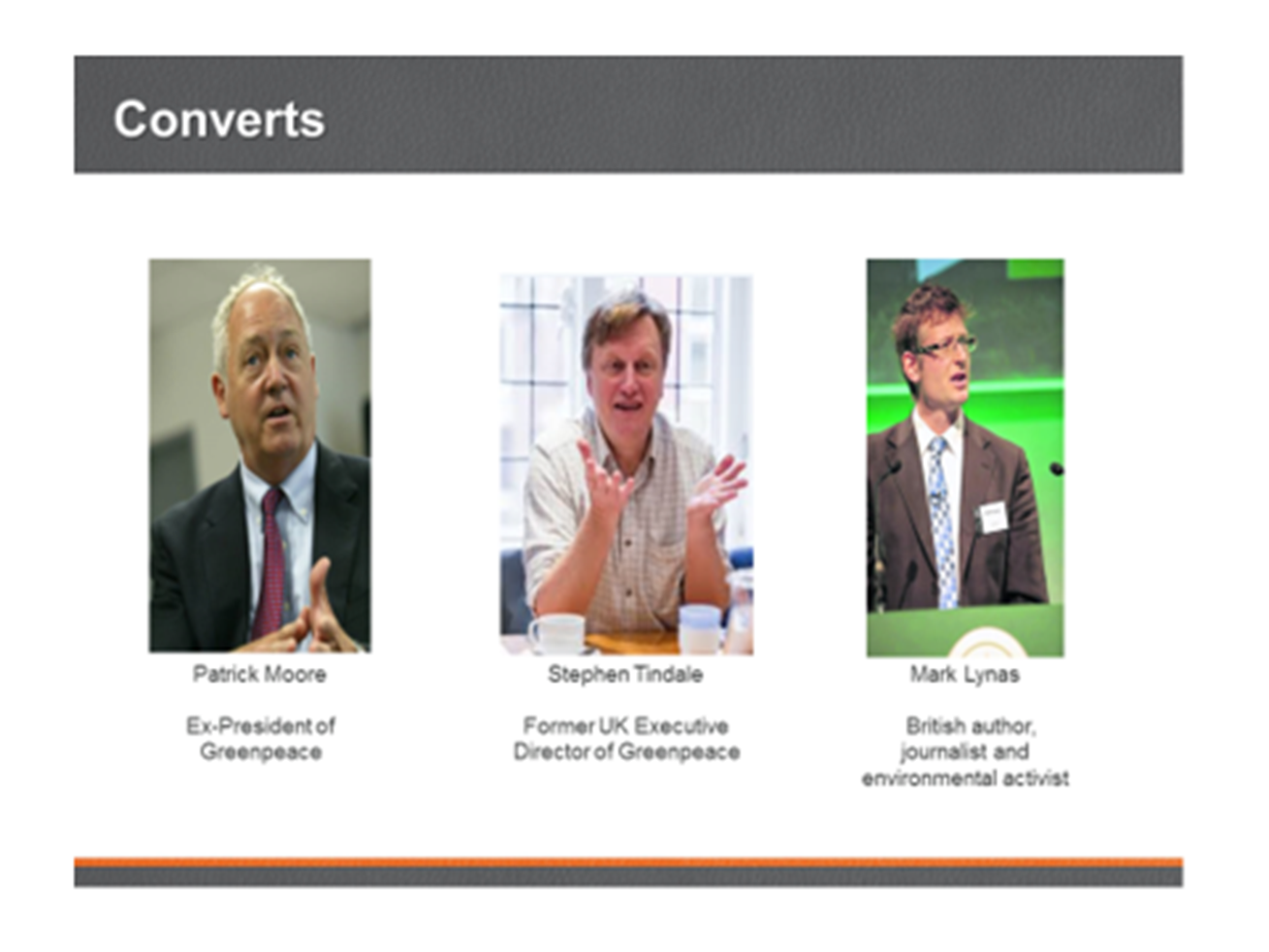 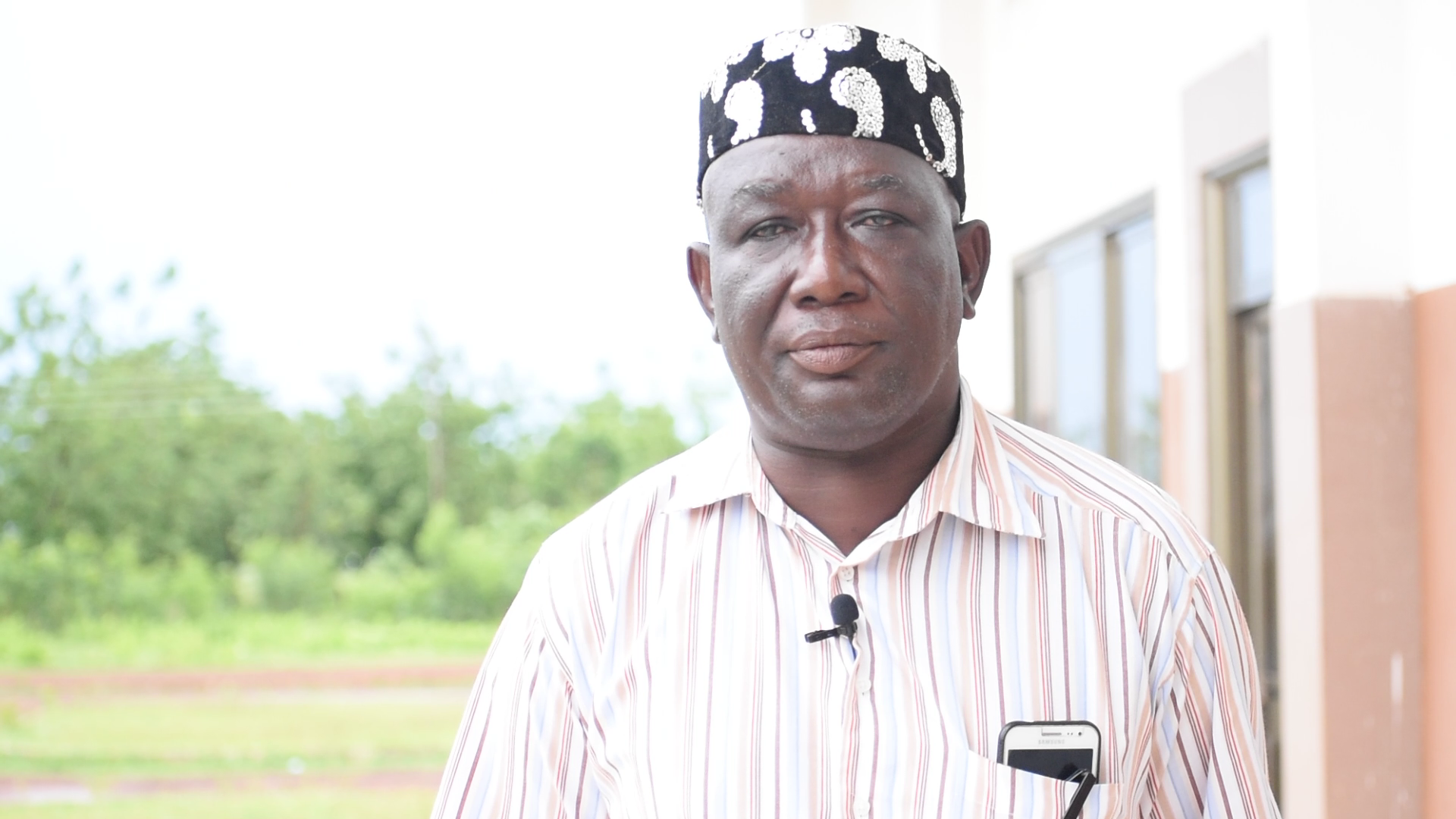 News from Ghana: The former leader of the Peasant Farmers’ Association, Ghana’s primary anti-GMO farmers group, has switched sides to adopt a pro-GMO position.

Mohammed Adams Nasiru attributed his shift to receiving accurate information on agricultural biotechnology from the scientific community.
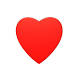 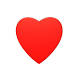 Have a heart
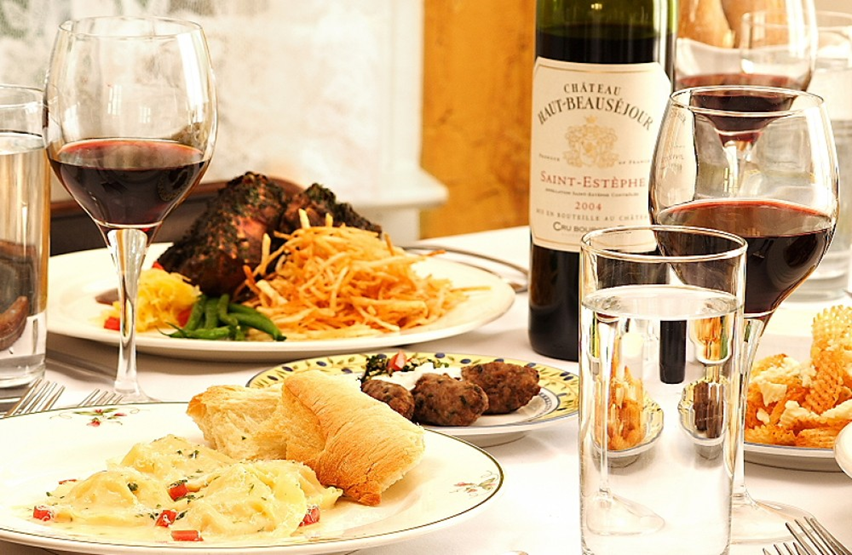 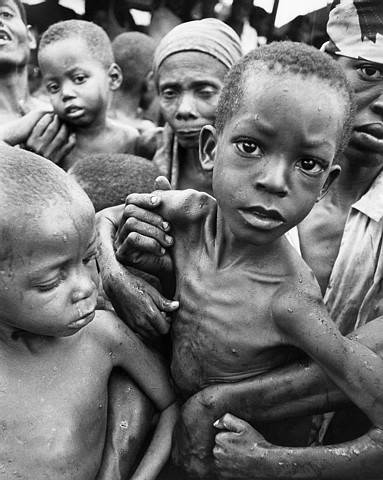 Non-GMO is a Western indulgence of the rich
It doesn’t work for the poor in Africa
http://supportprecisionagriculture.org/